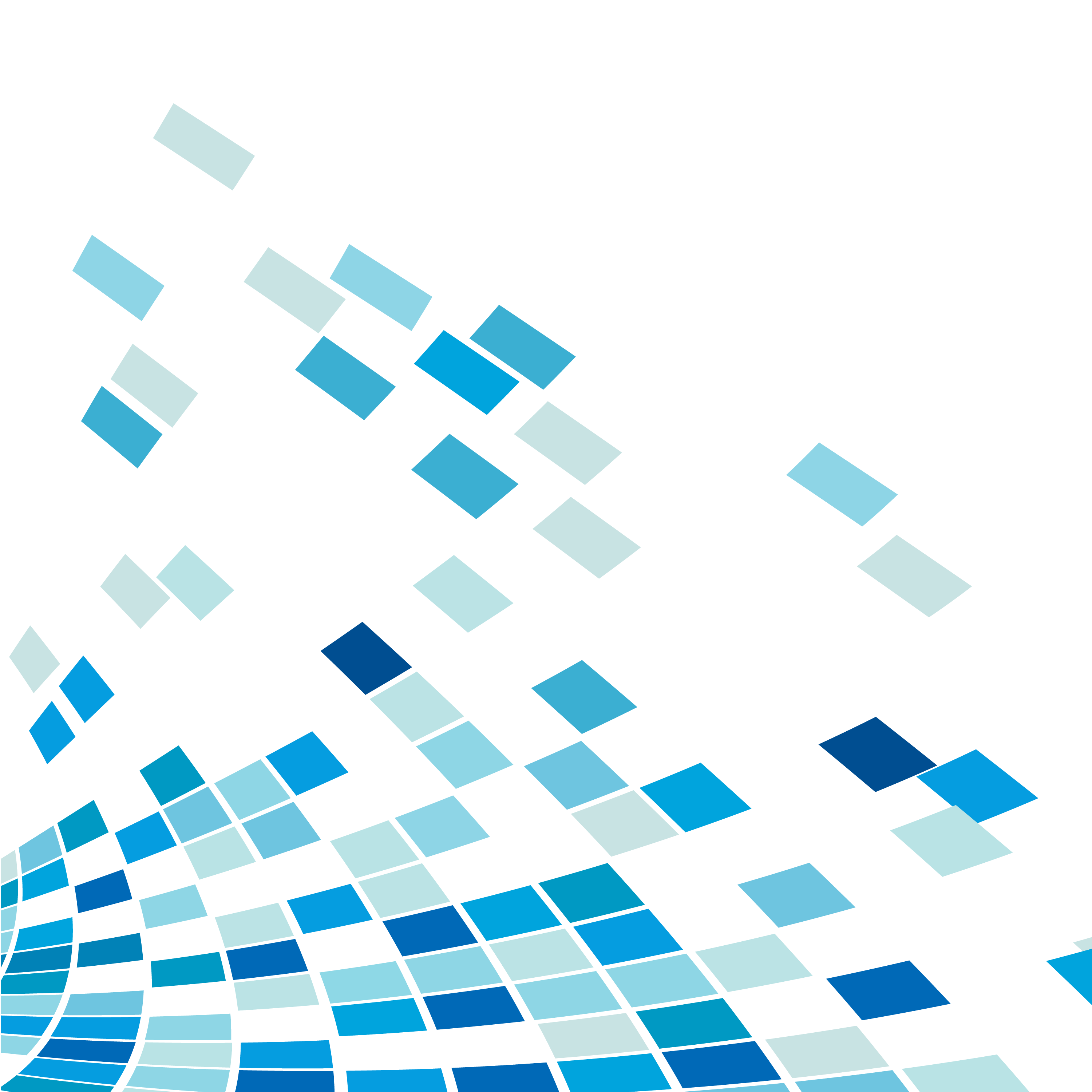 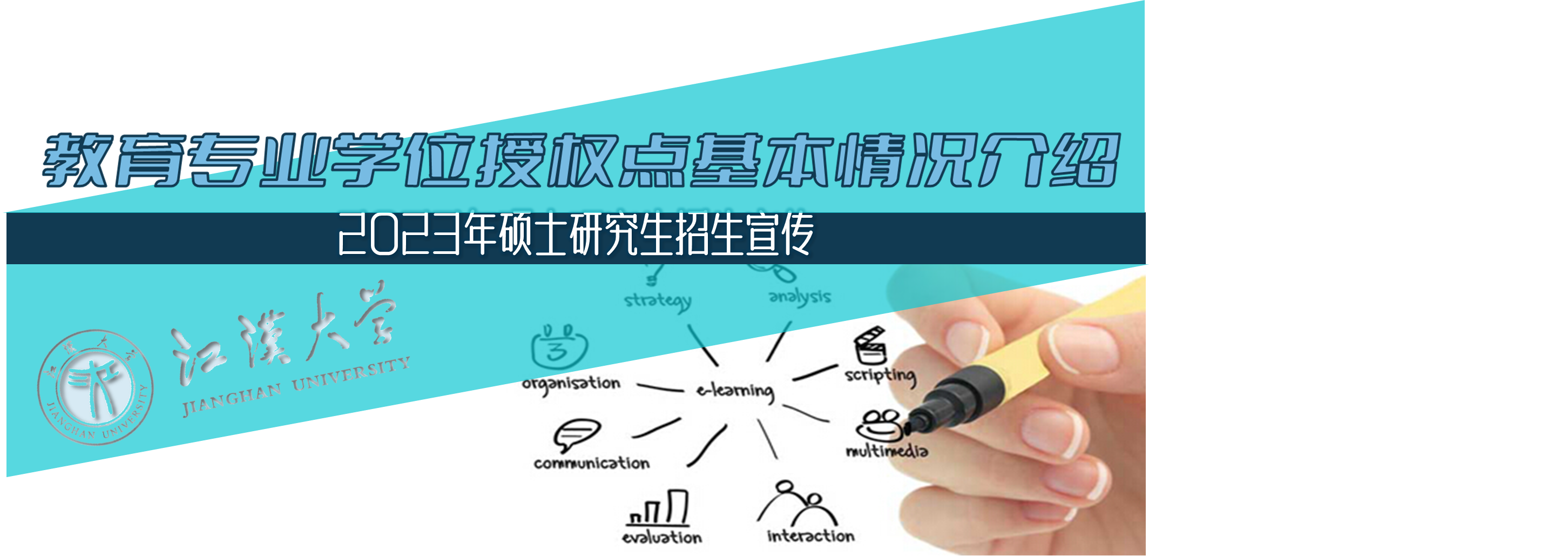 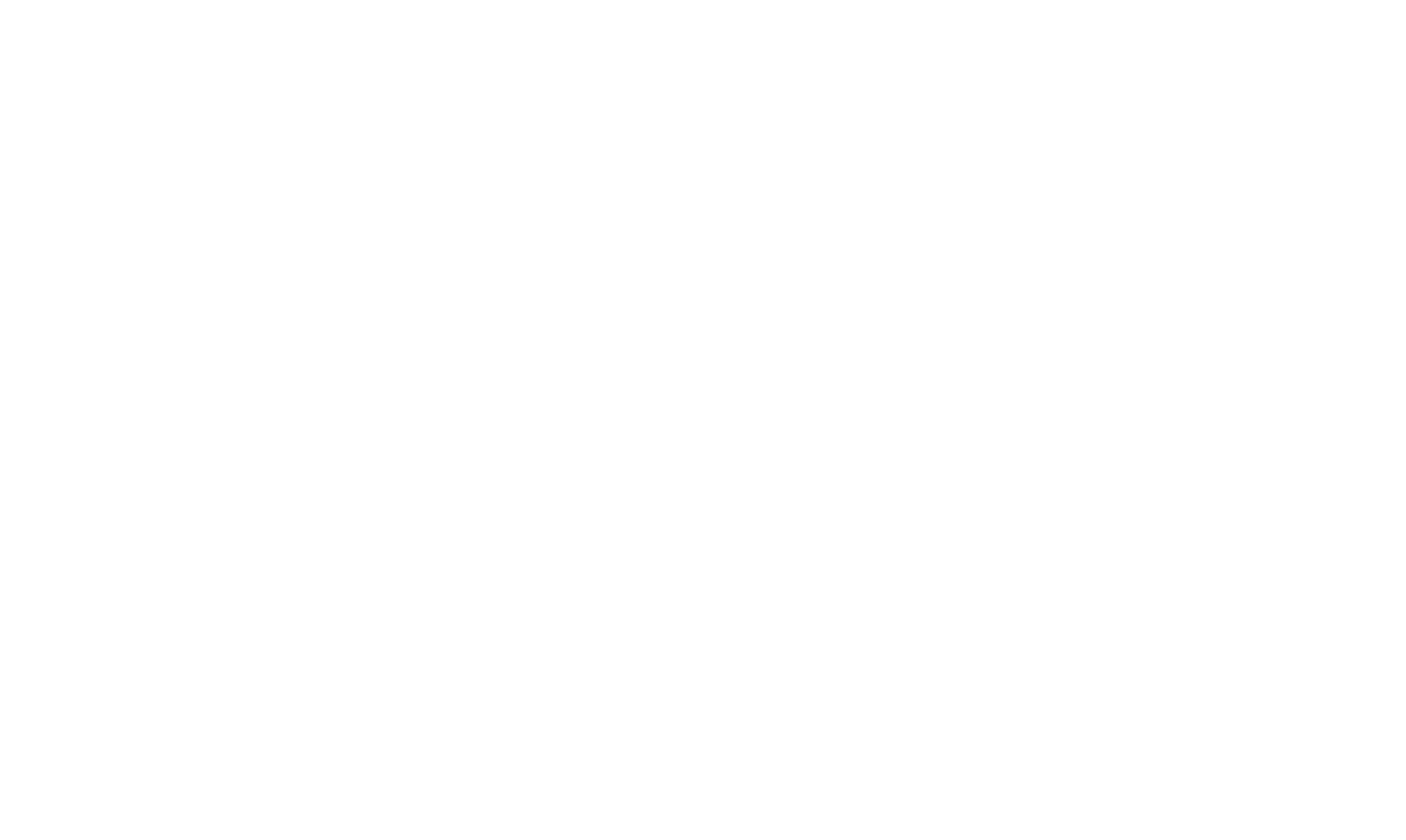 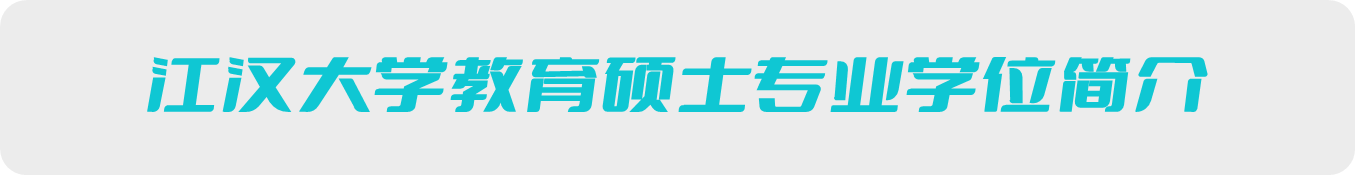 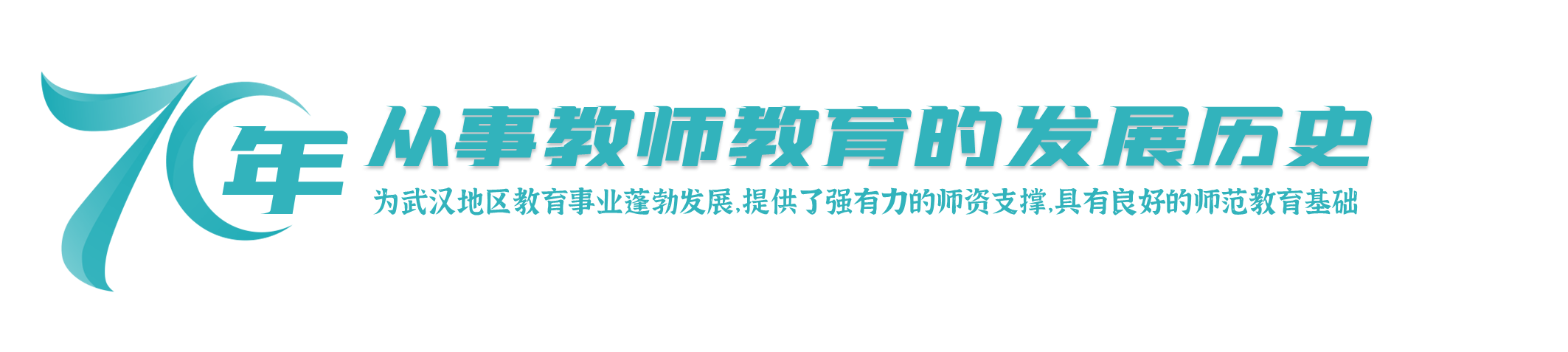 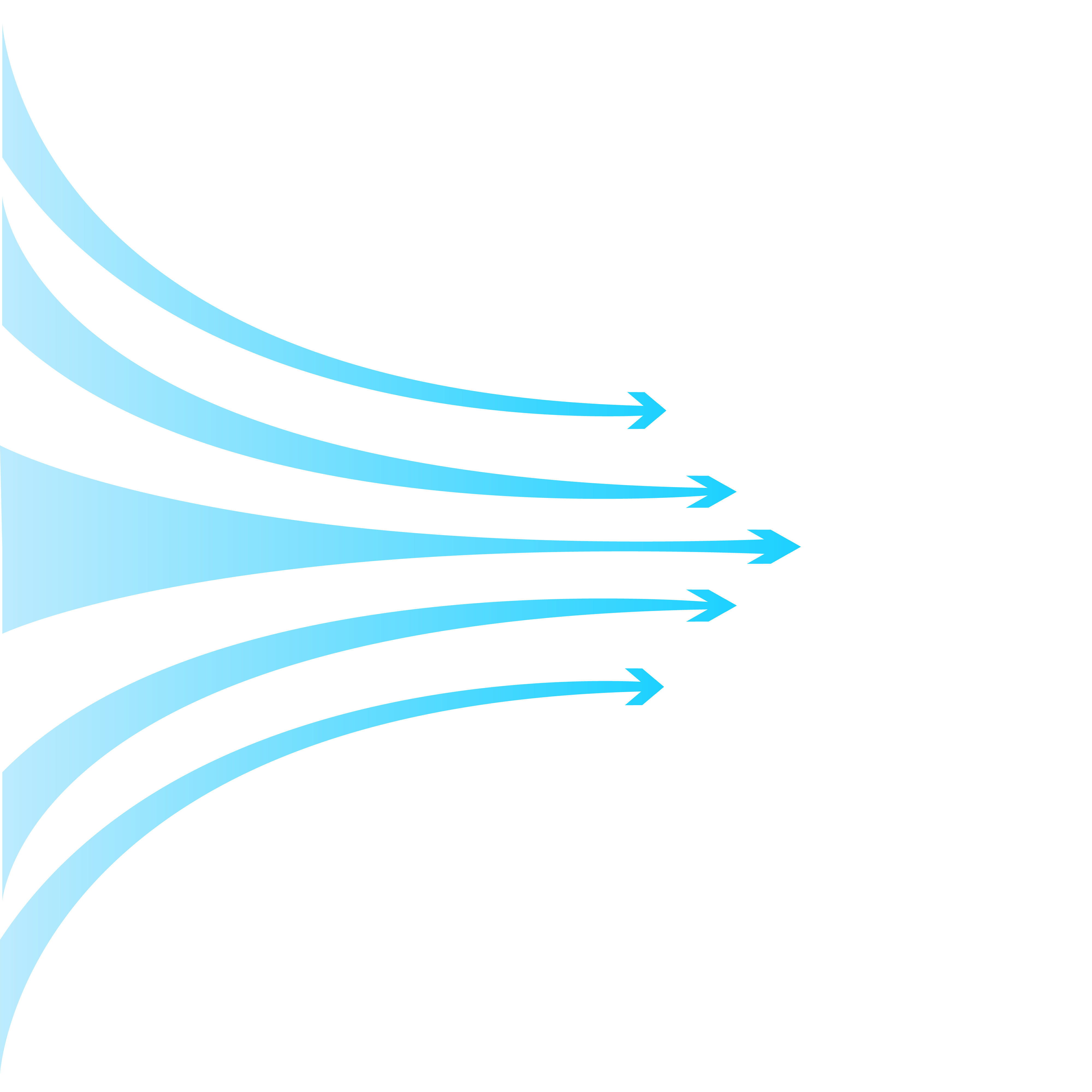 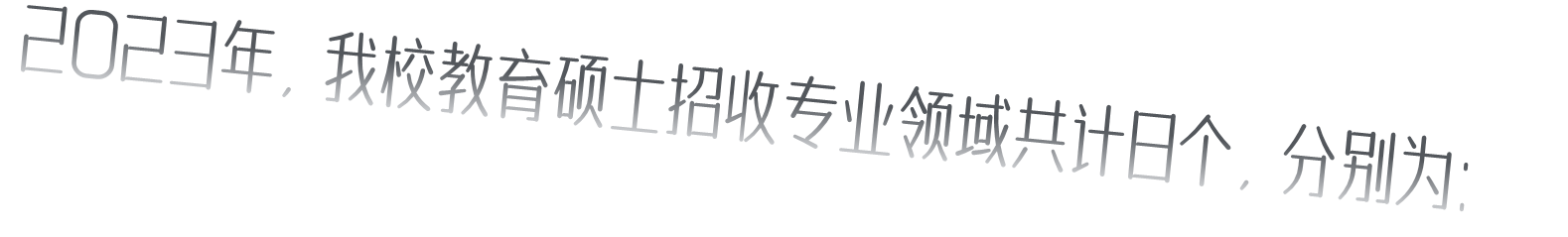 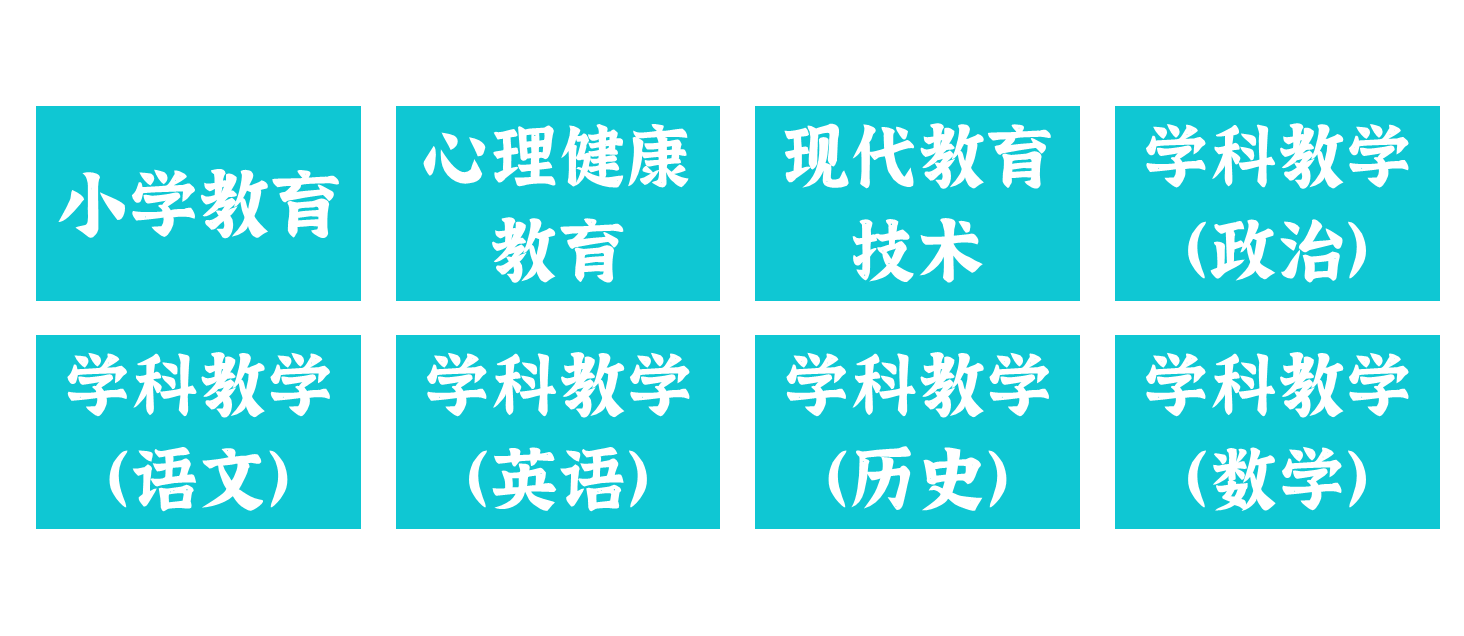 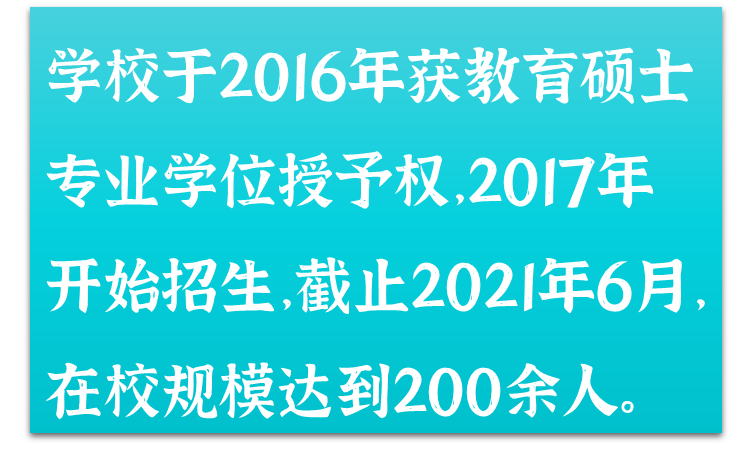 2023年，我校教育硕士招收专业领域共计8个，分别为：
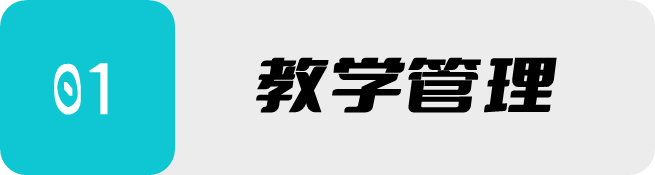 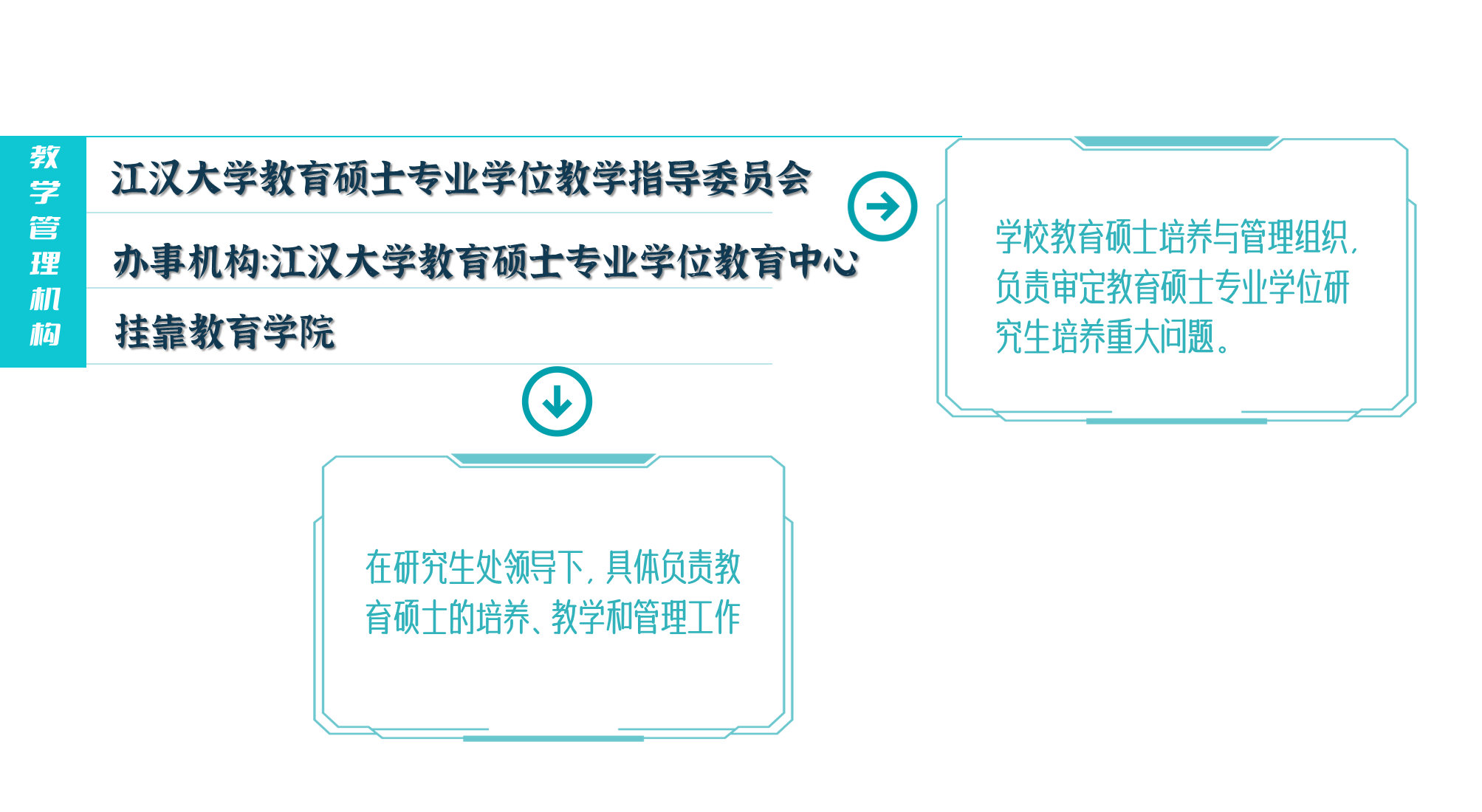 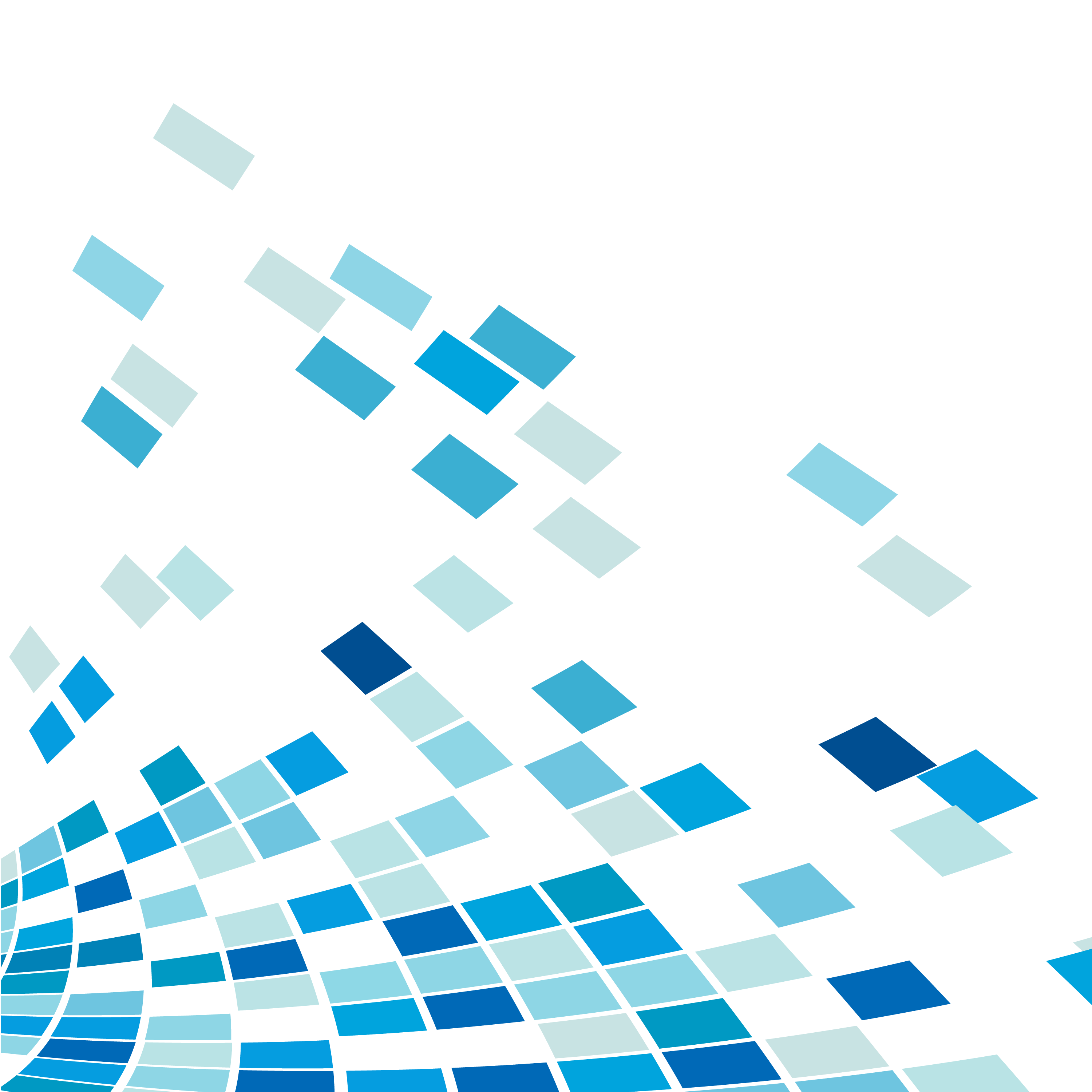 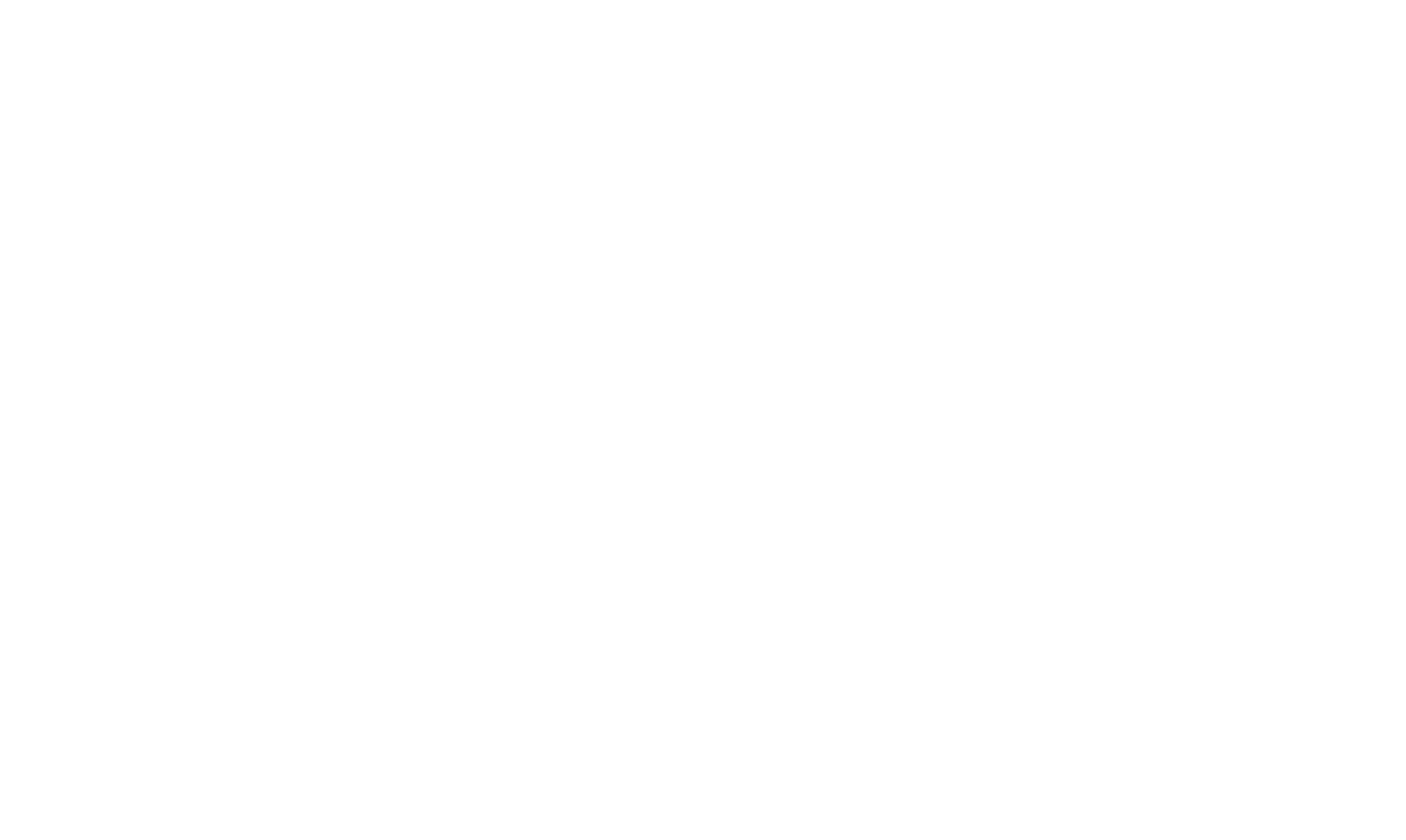 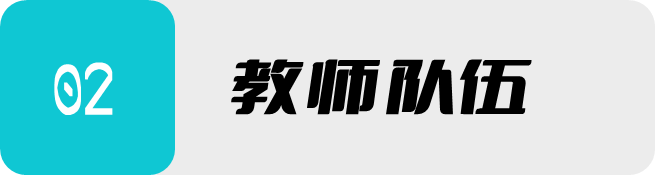 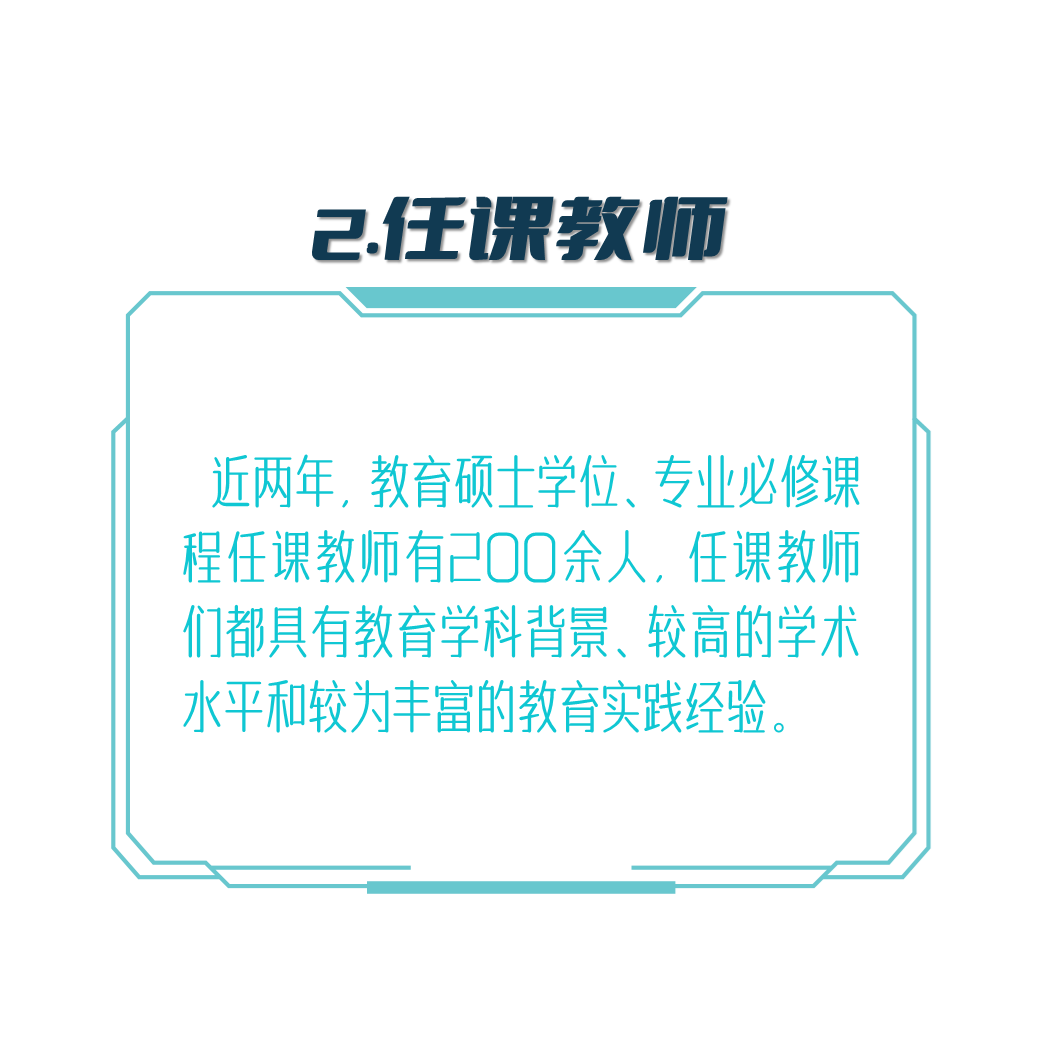 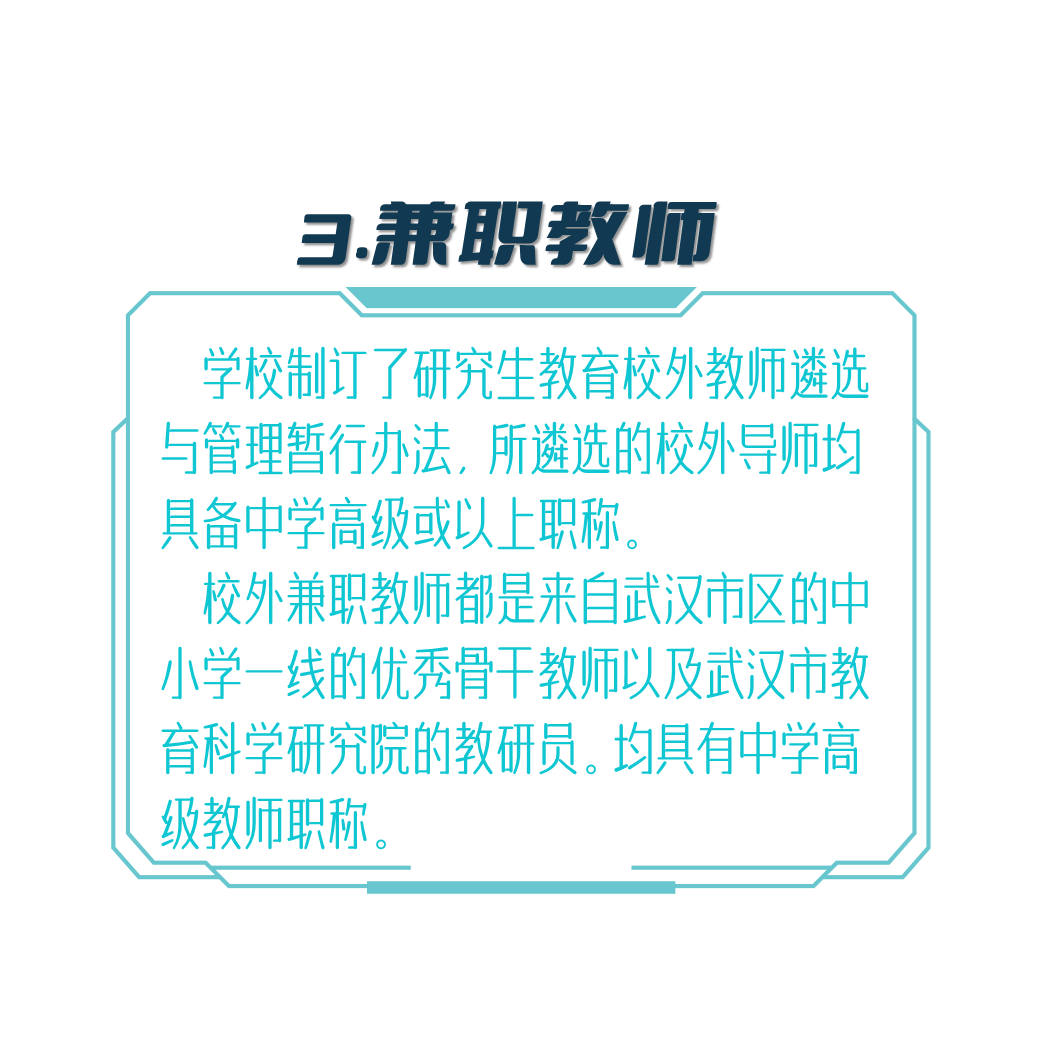 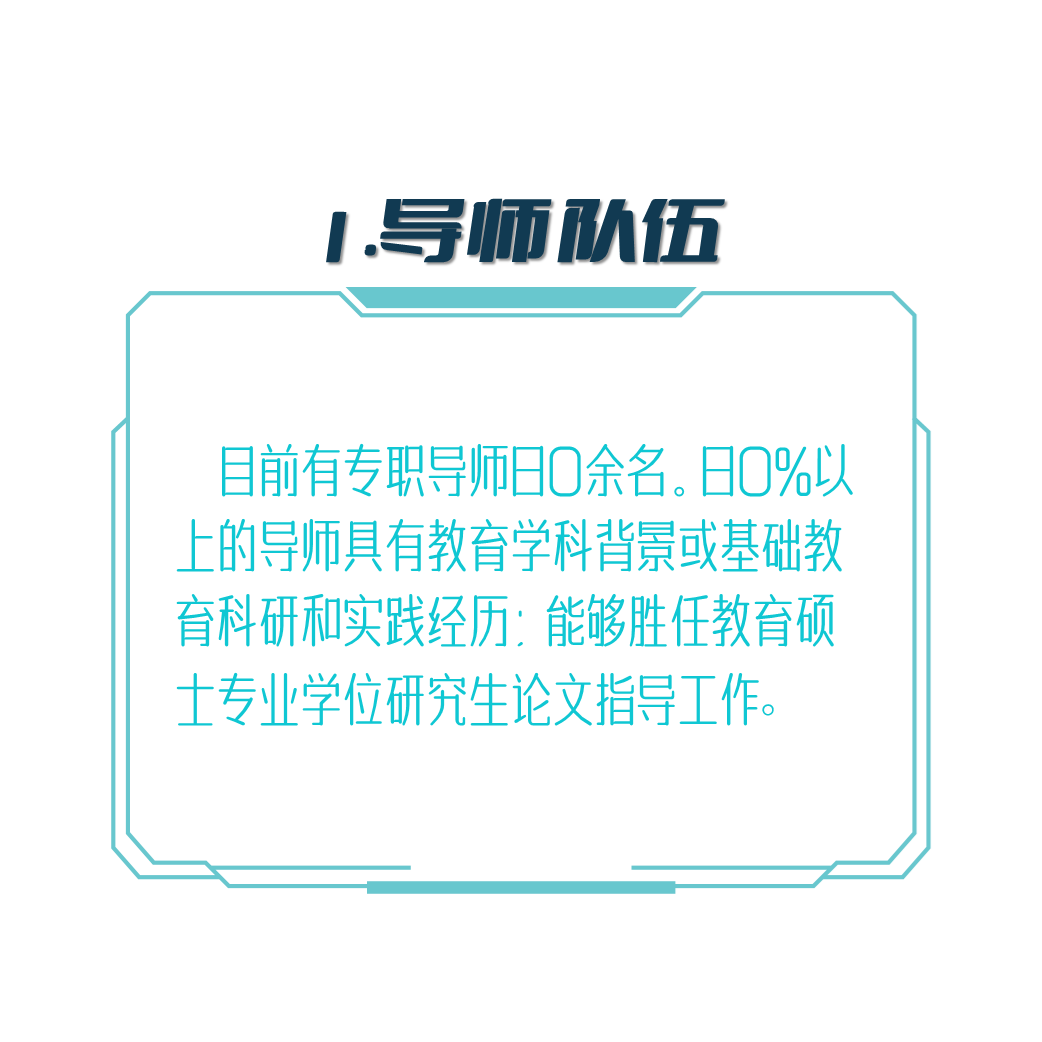 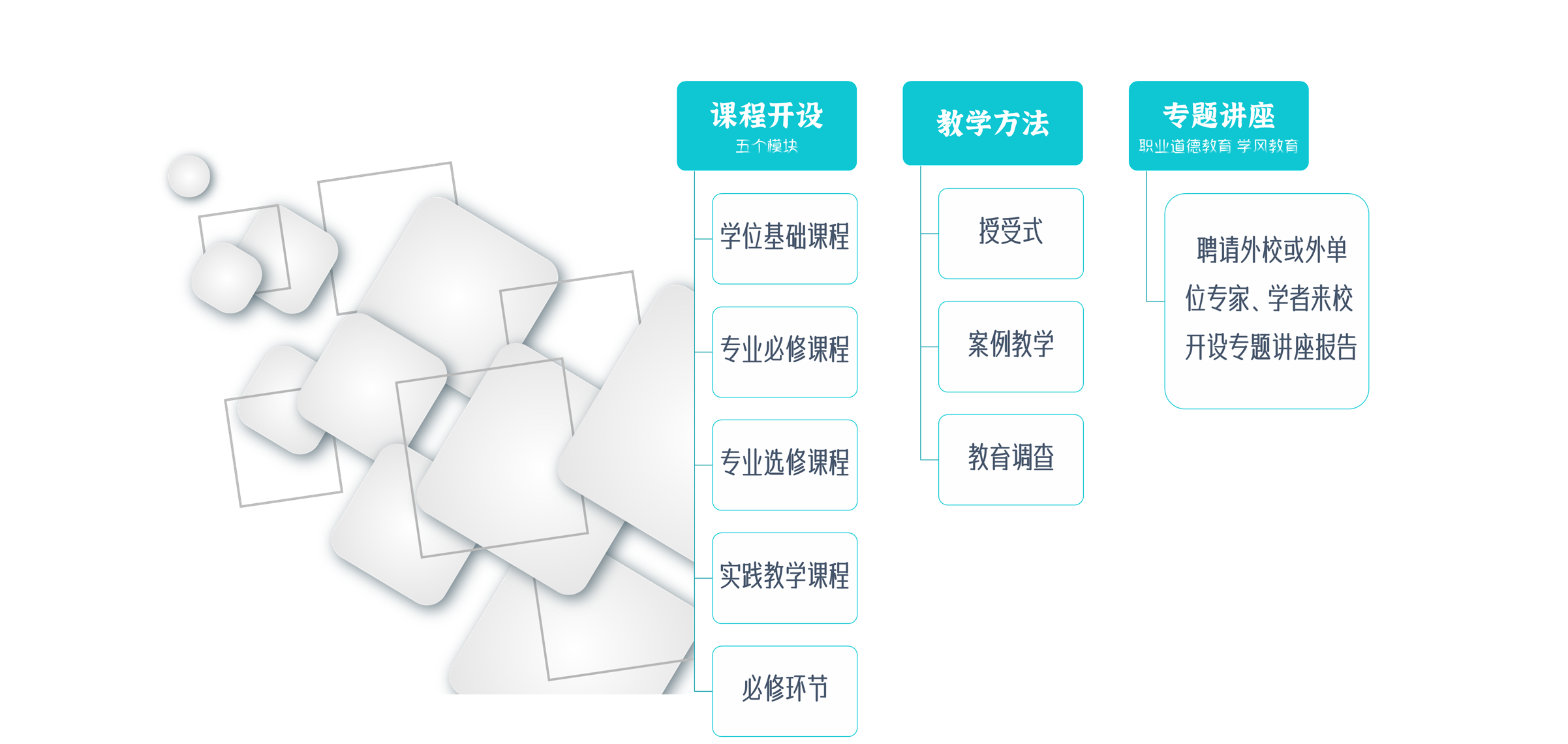 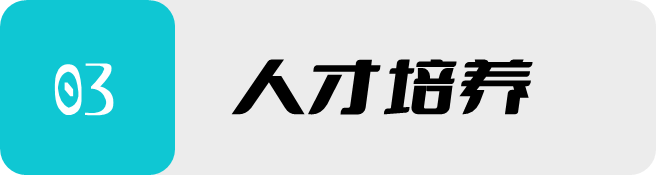 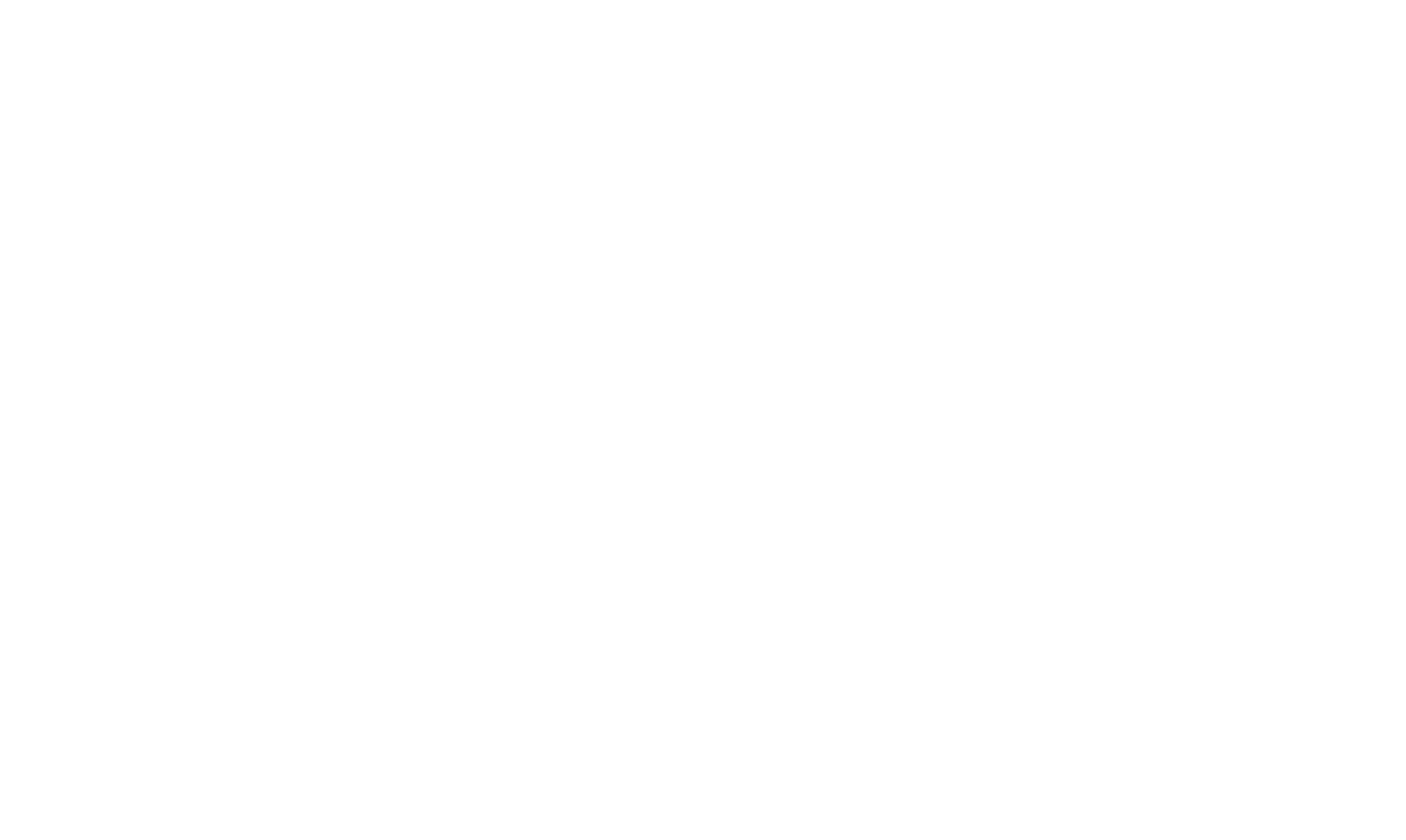 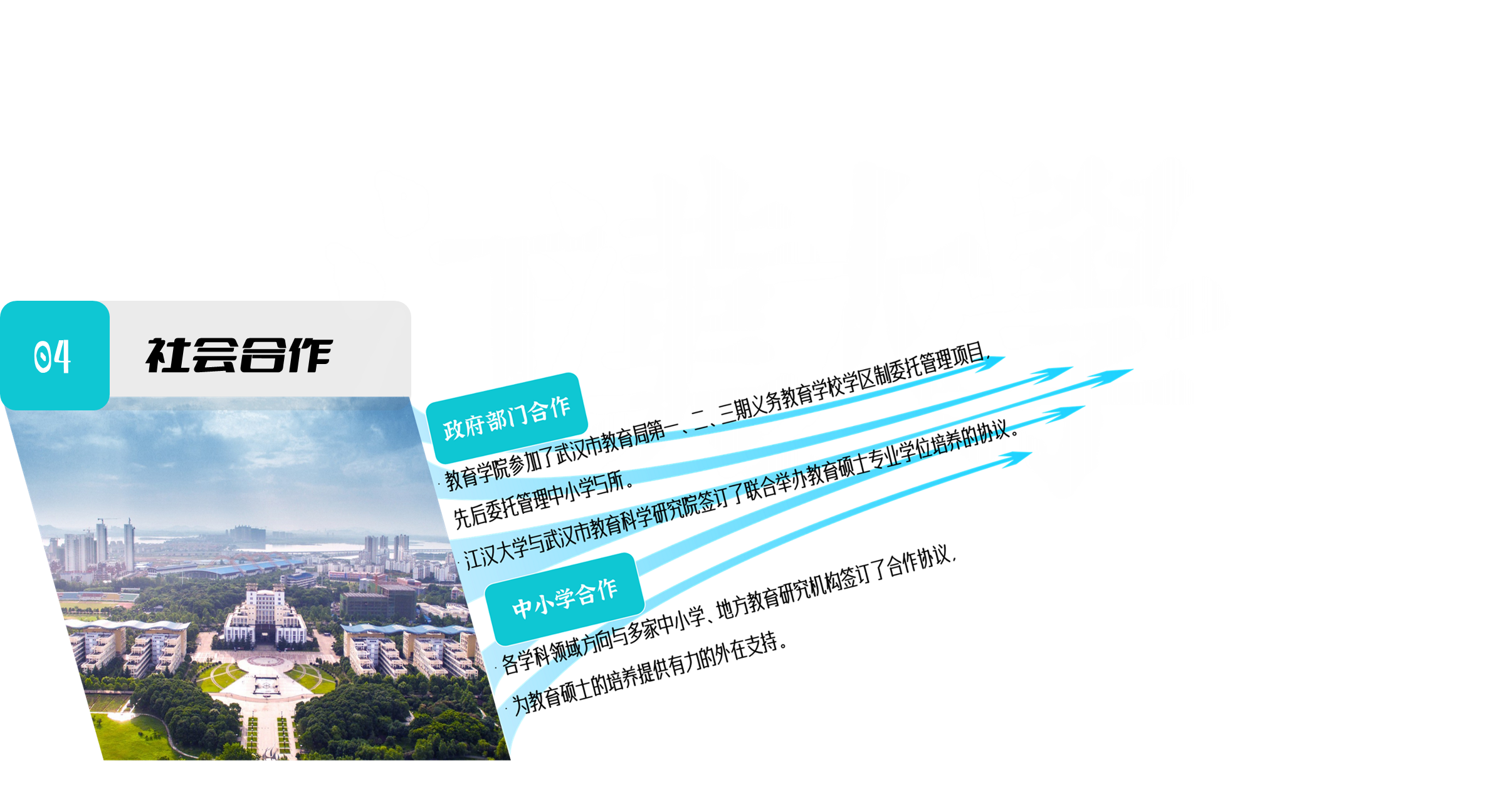 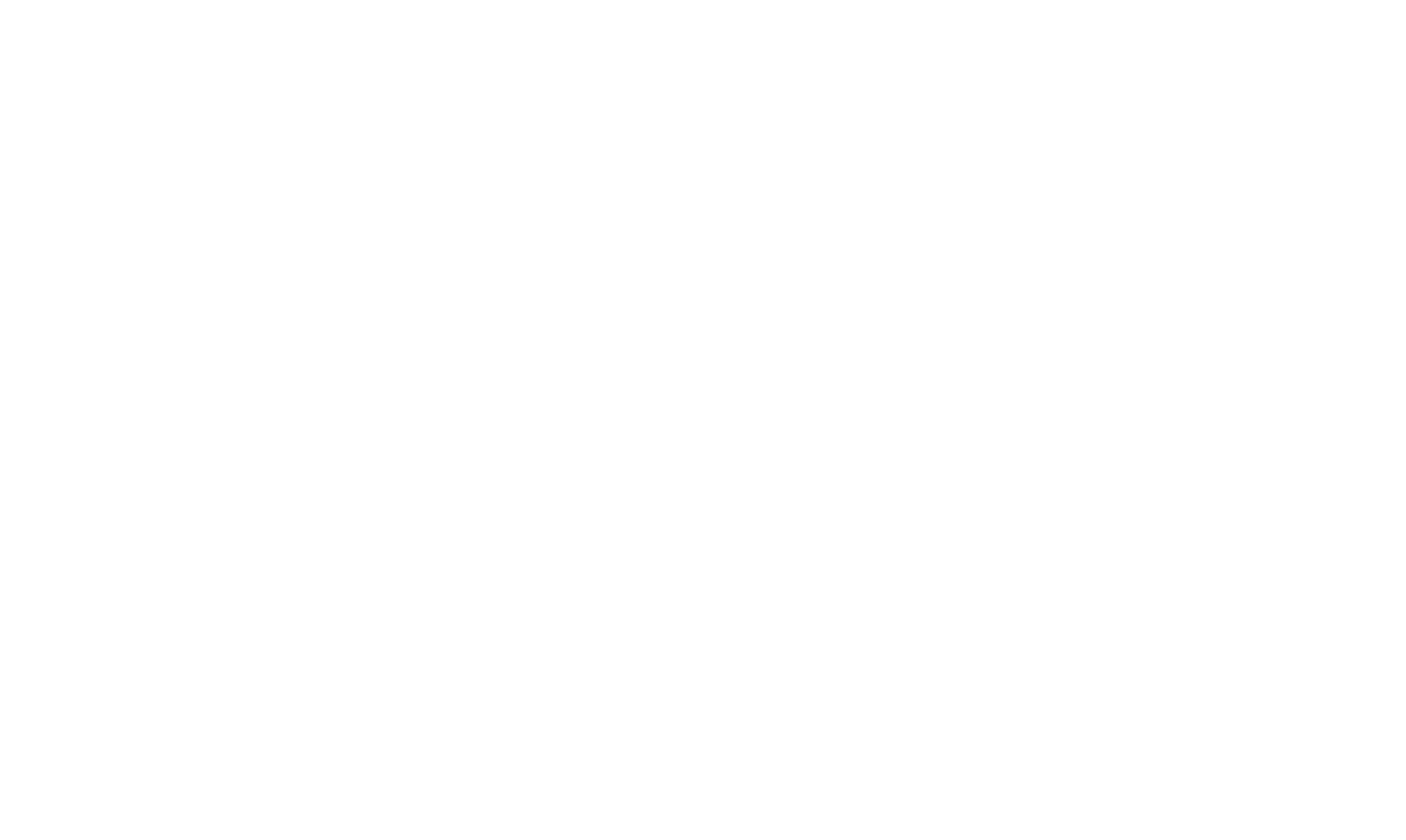 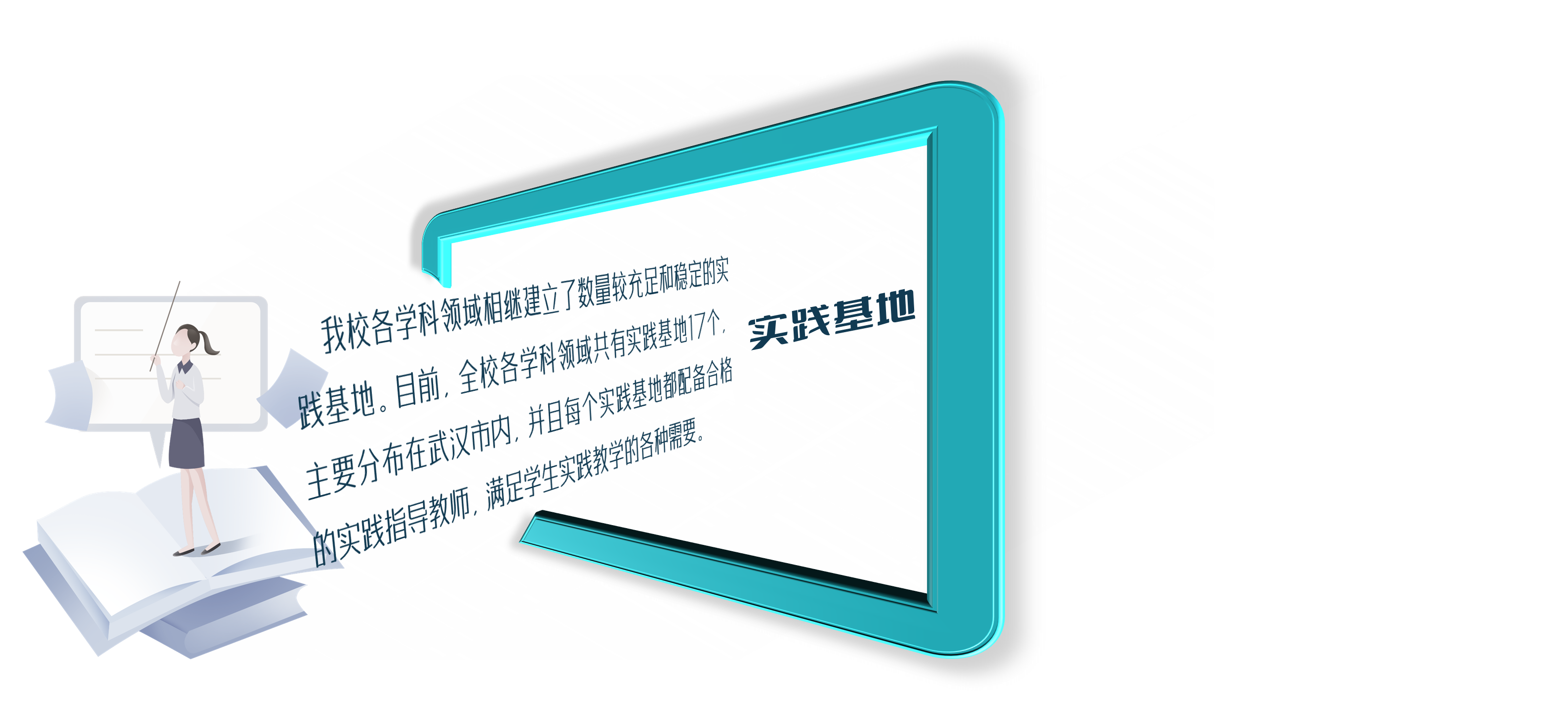 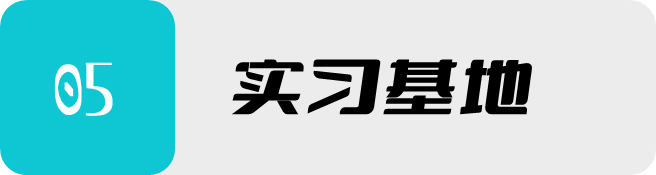 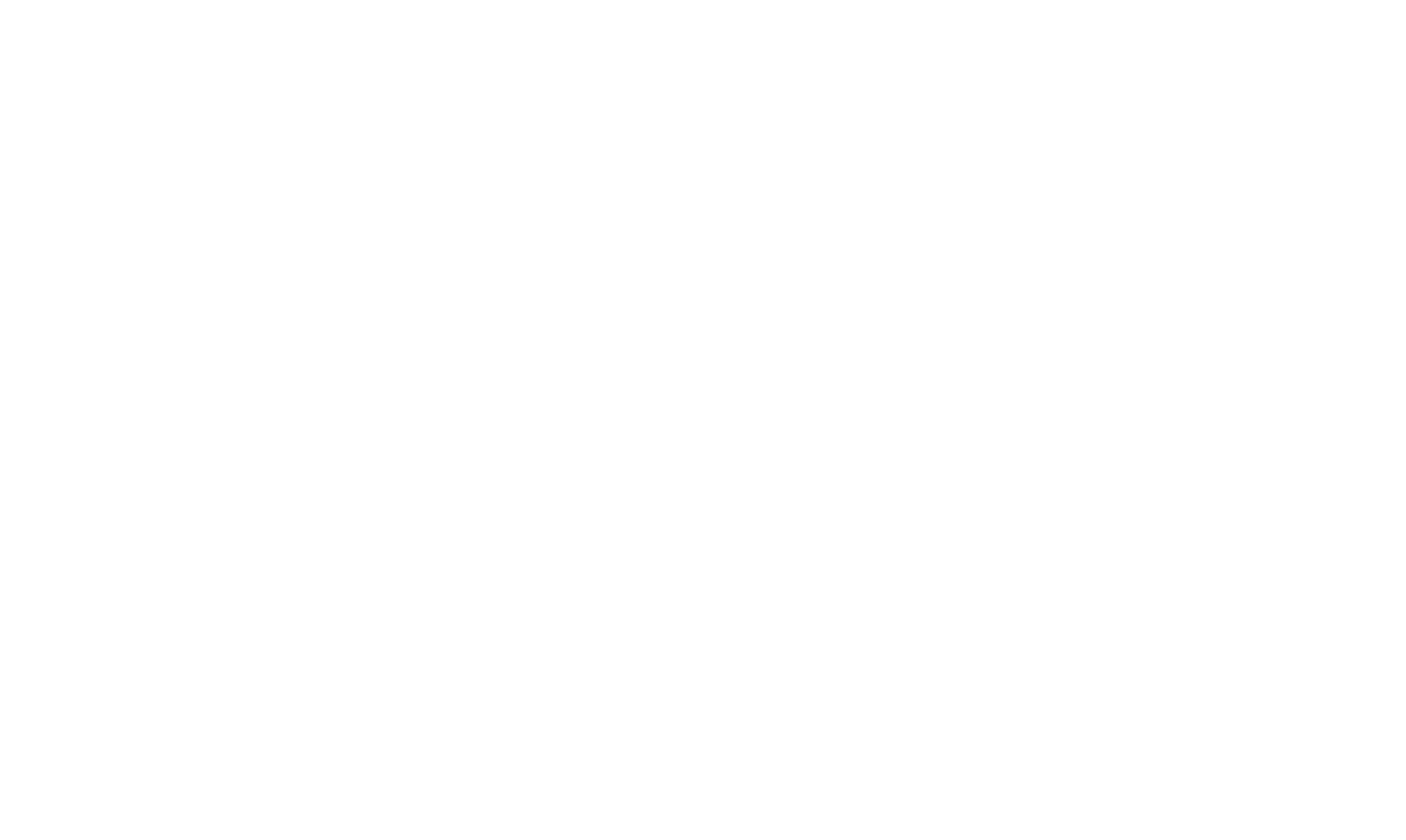 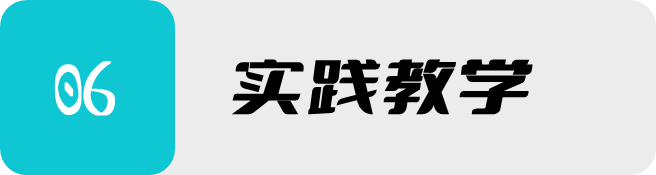 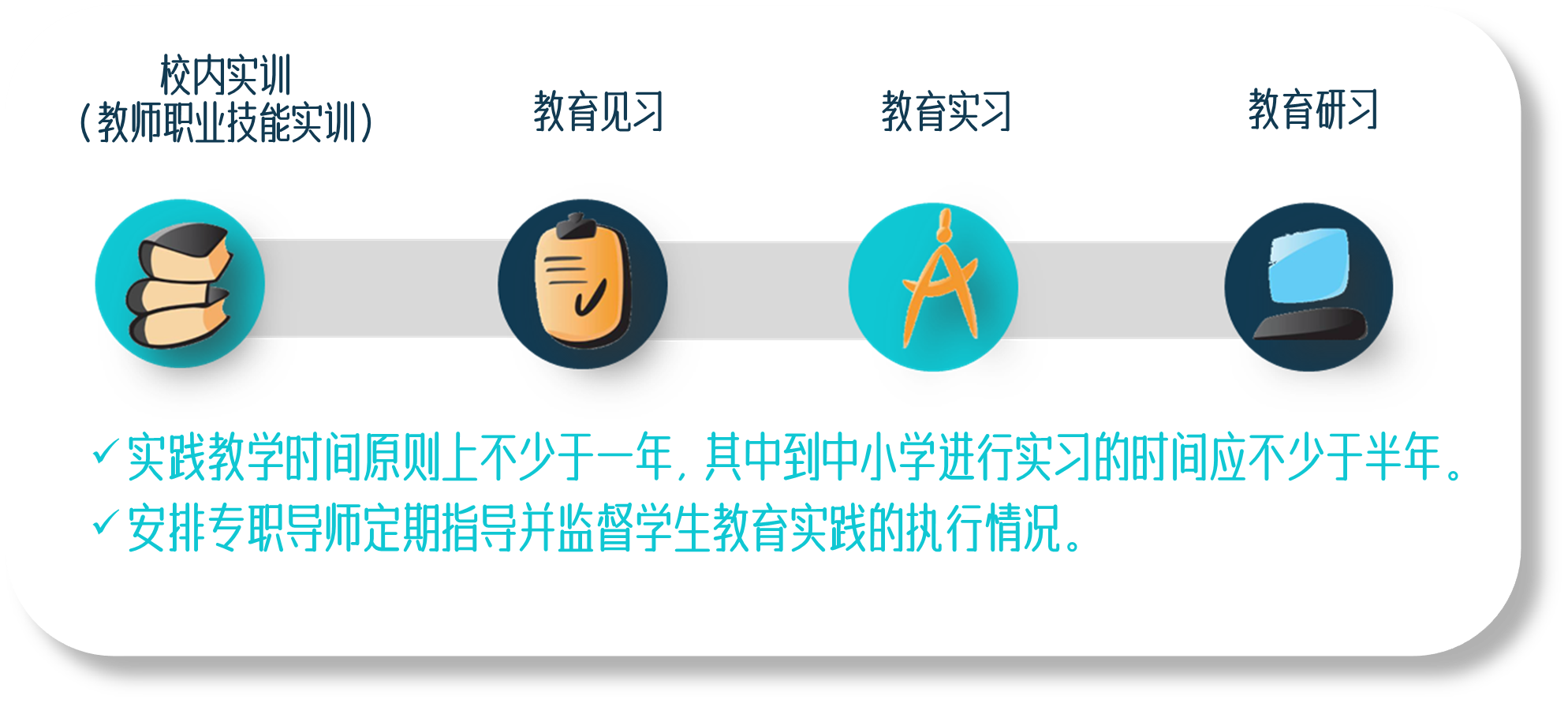 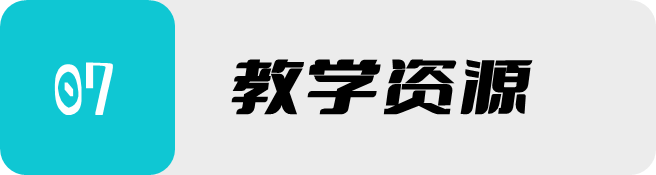 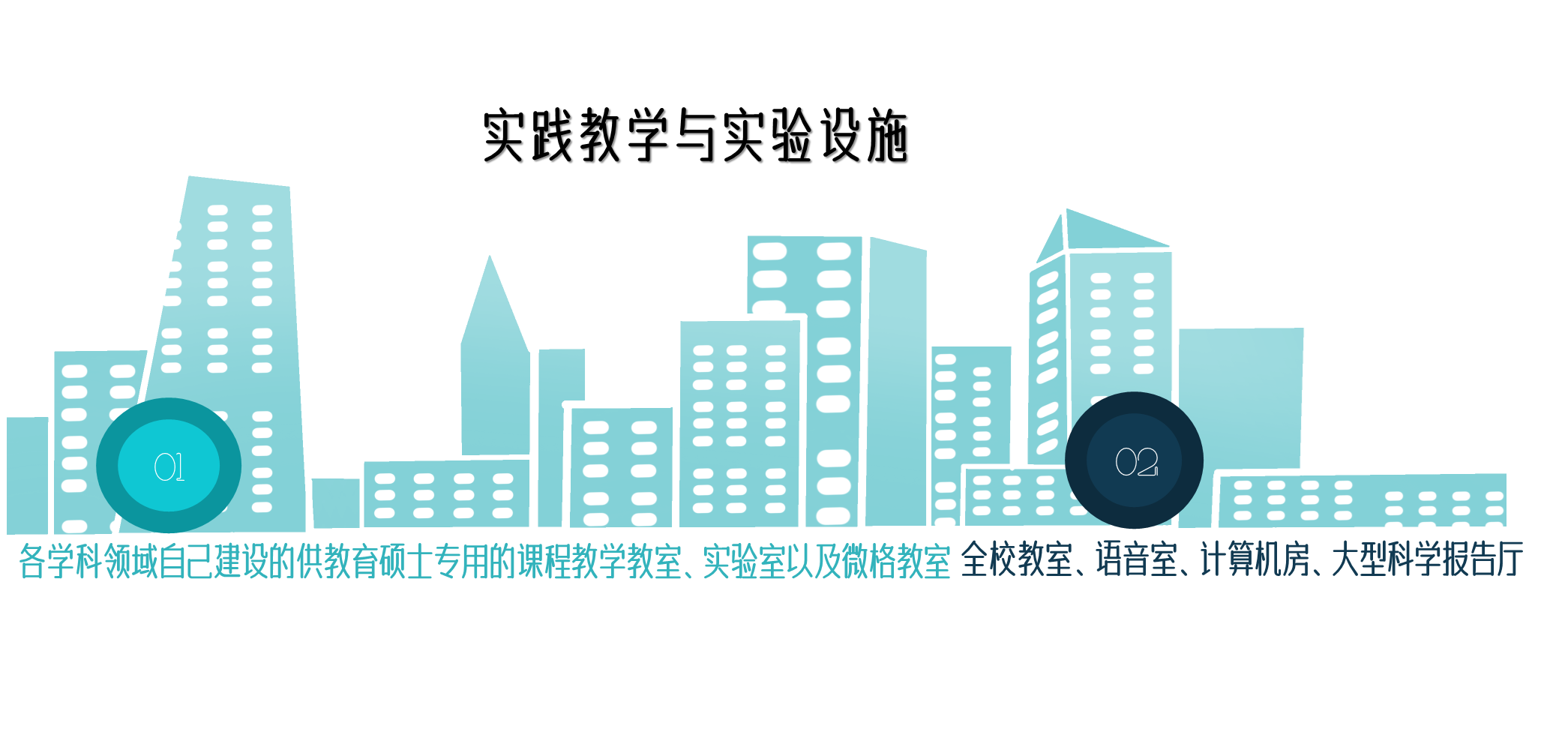 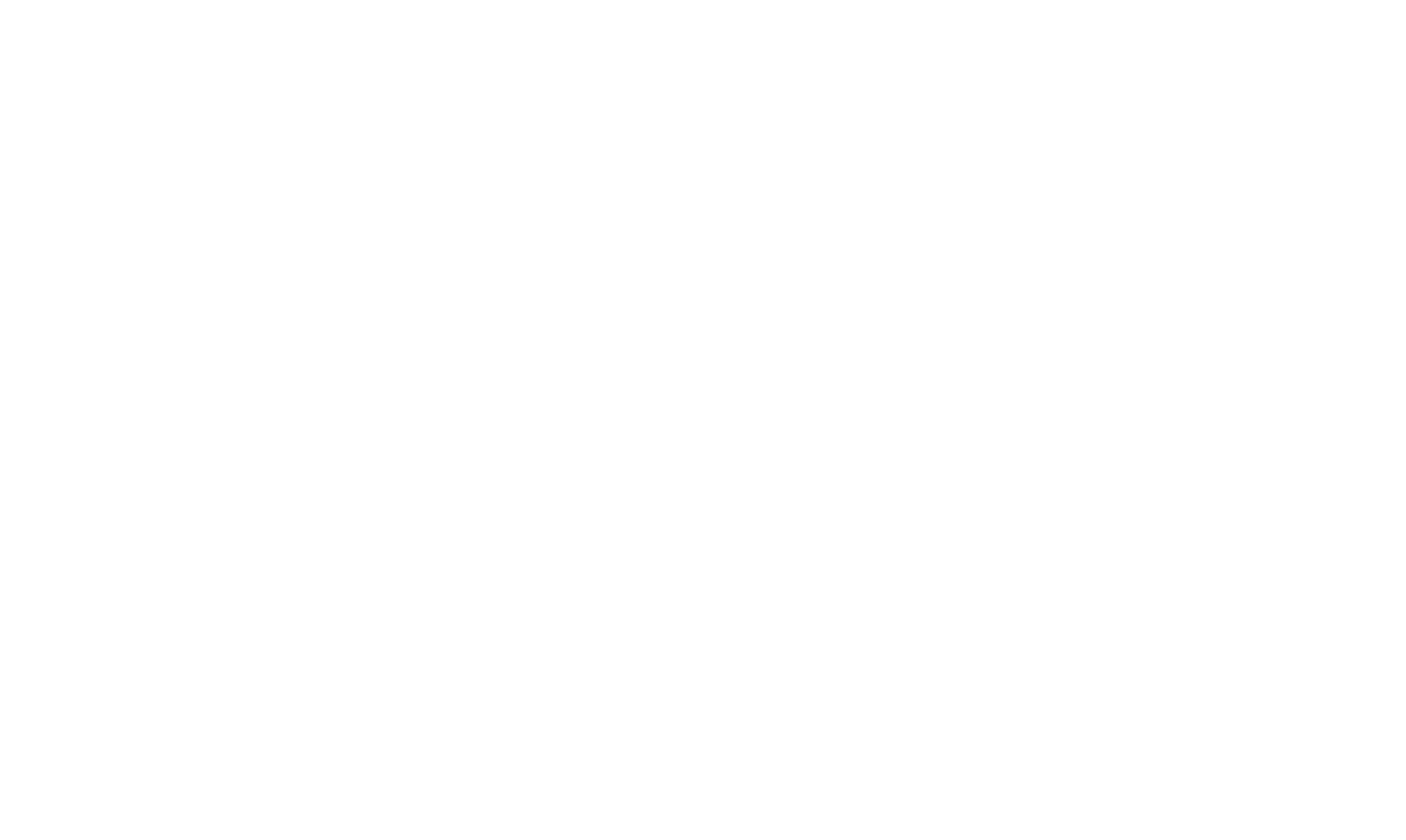 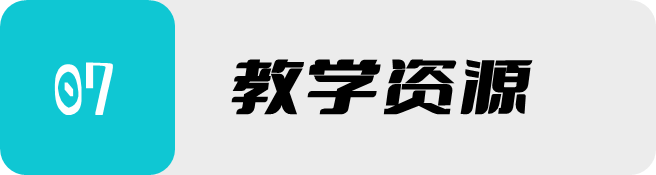 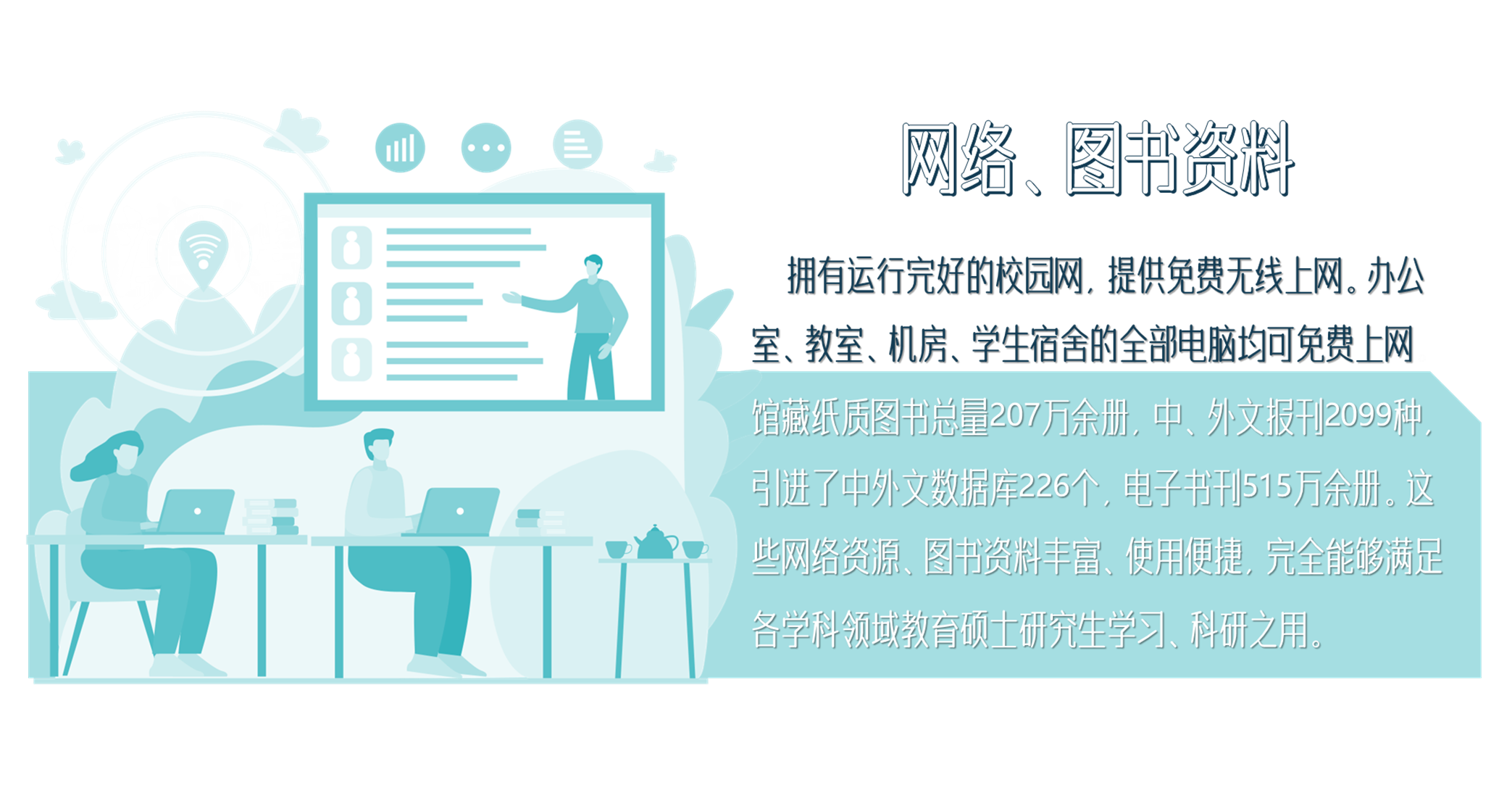 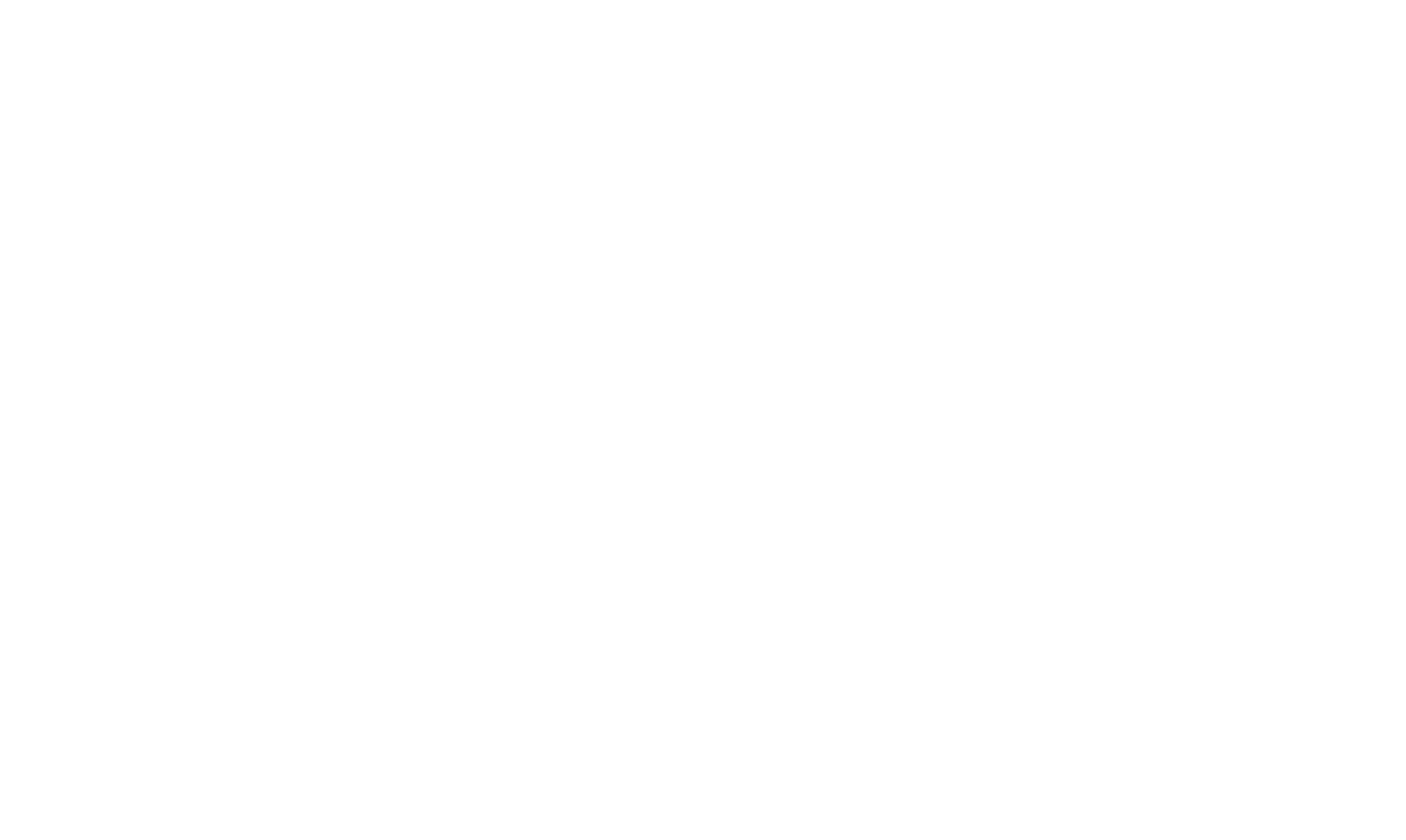 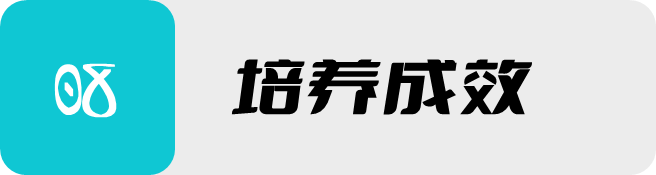 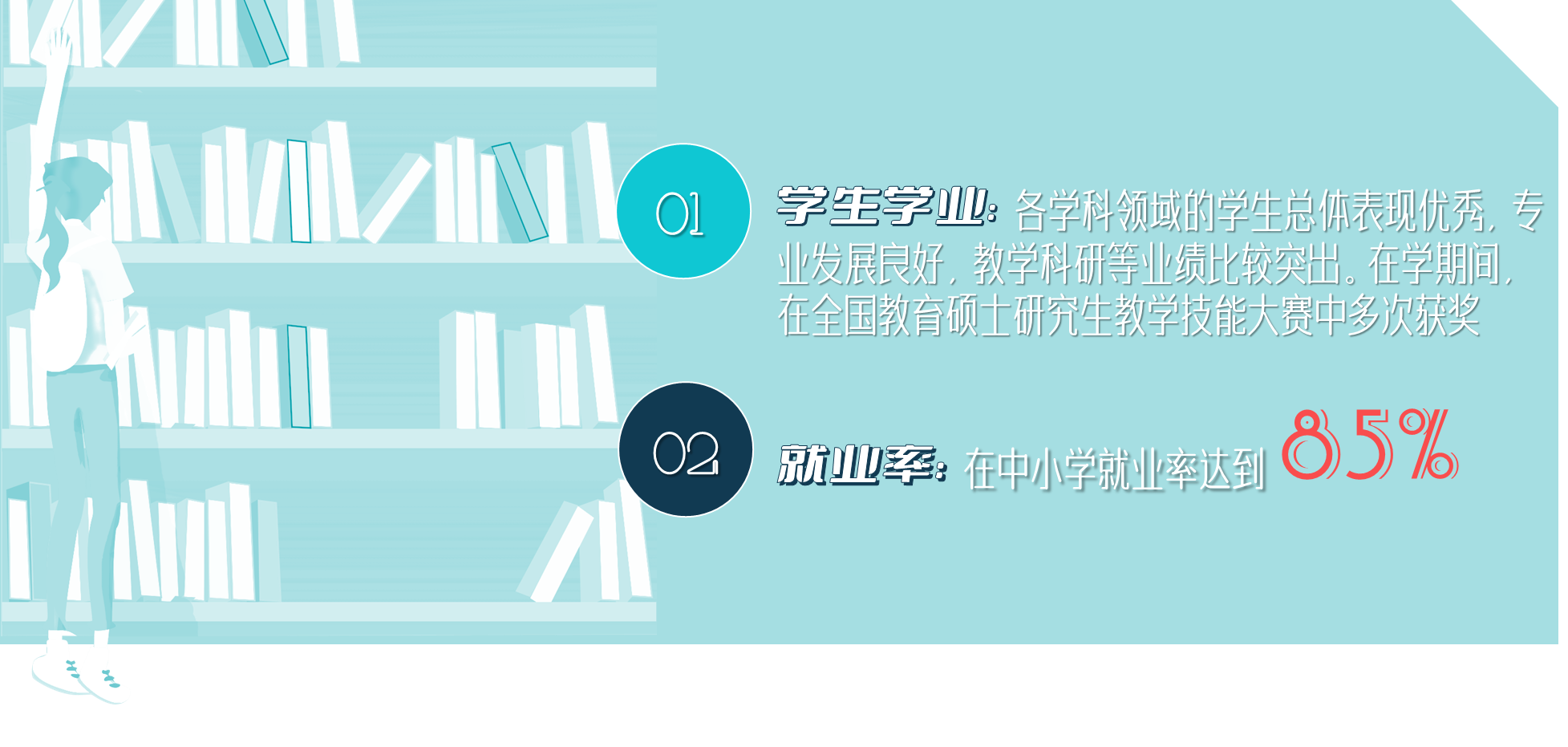 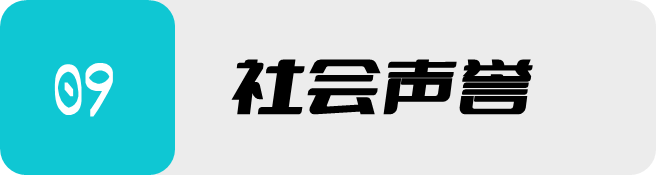 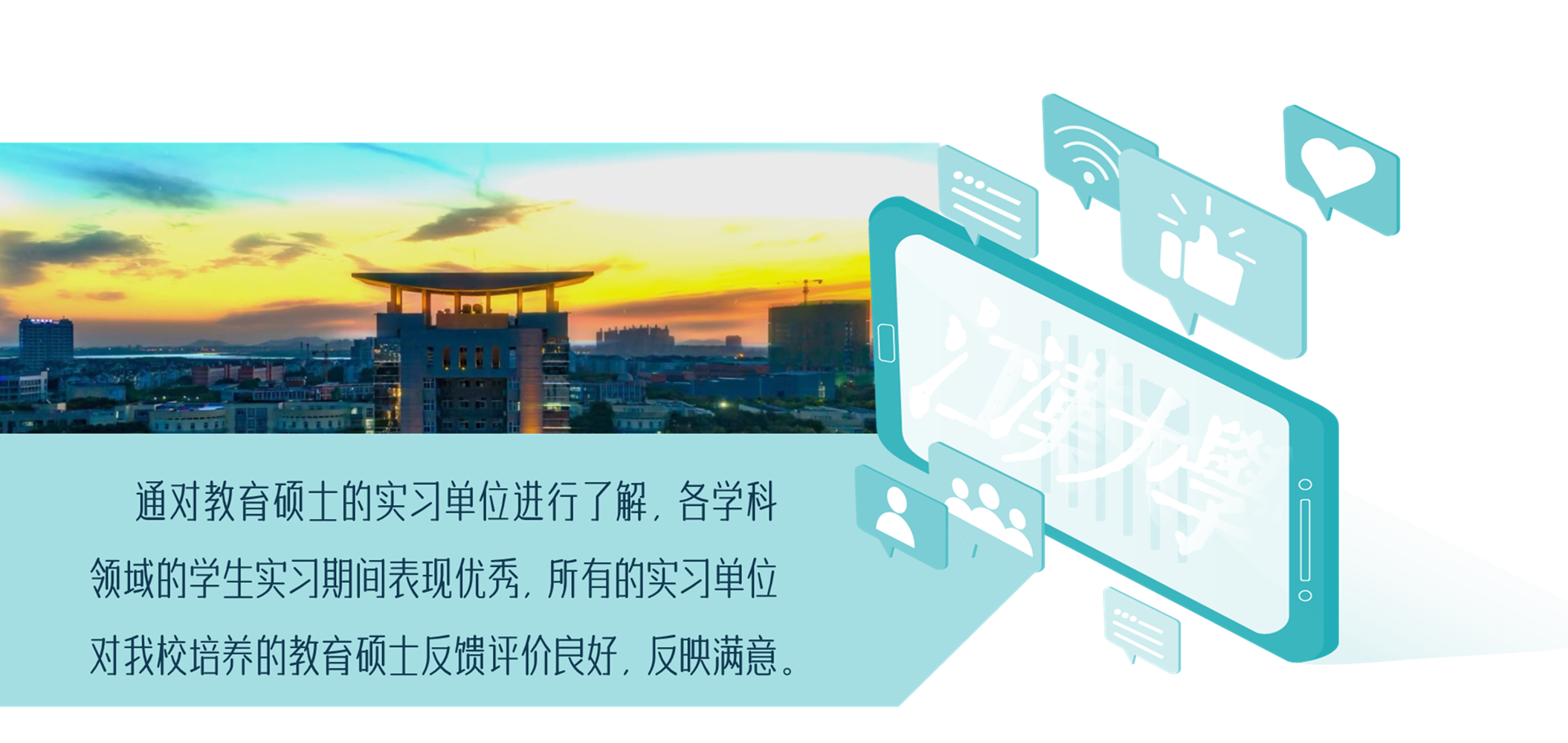 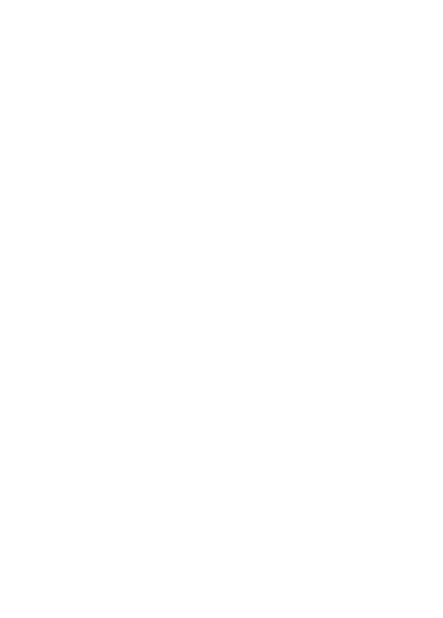 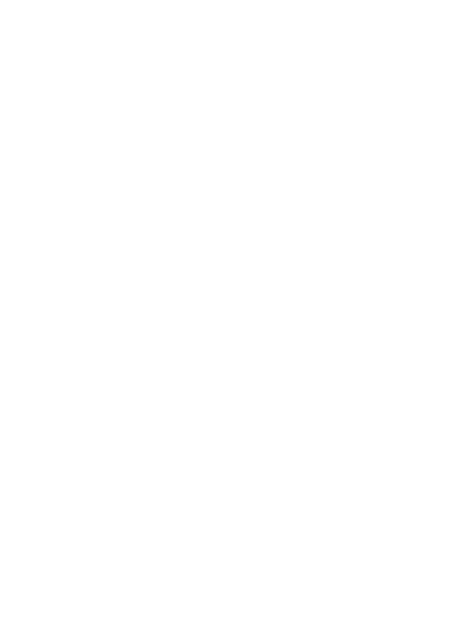 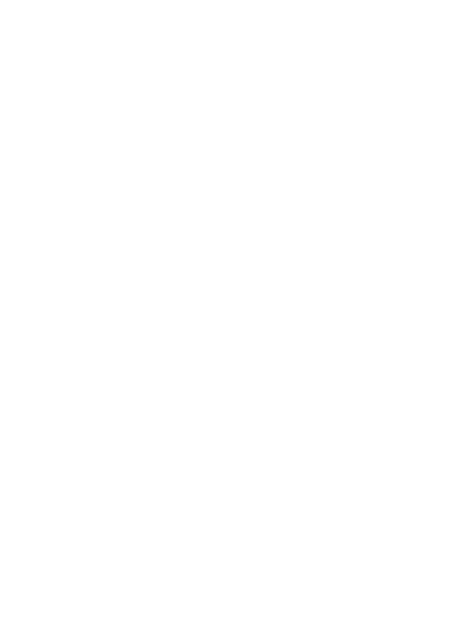 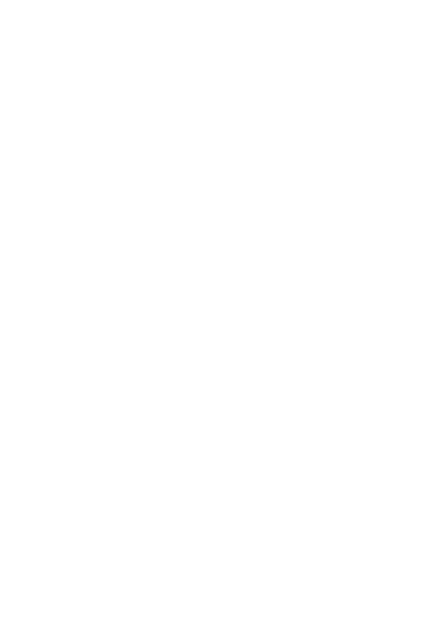 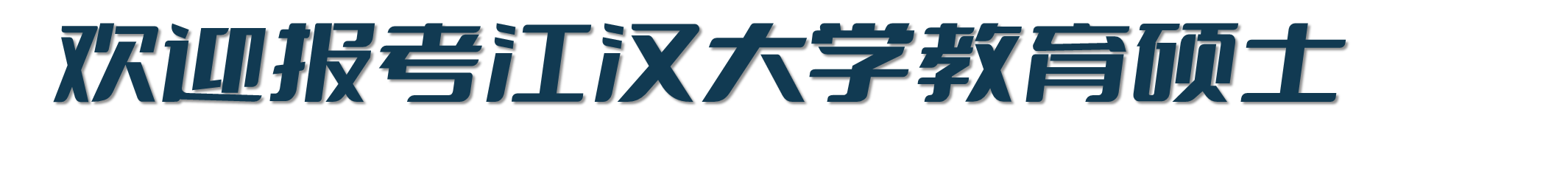 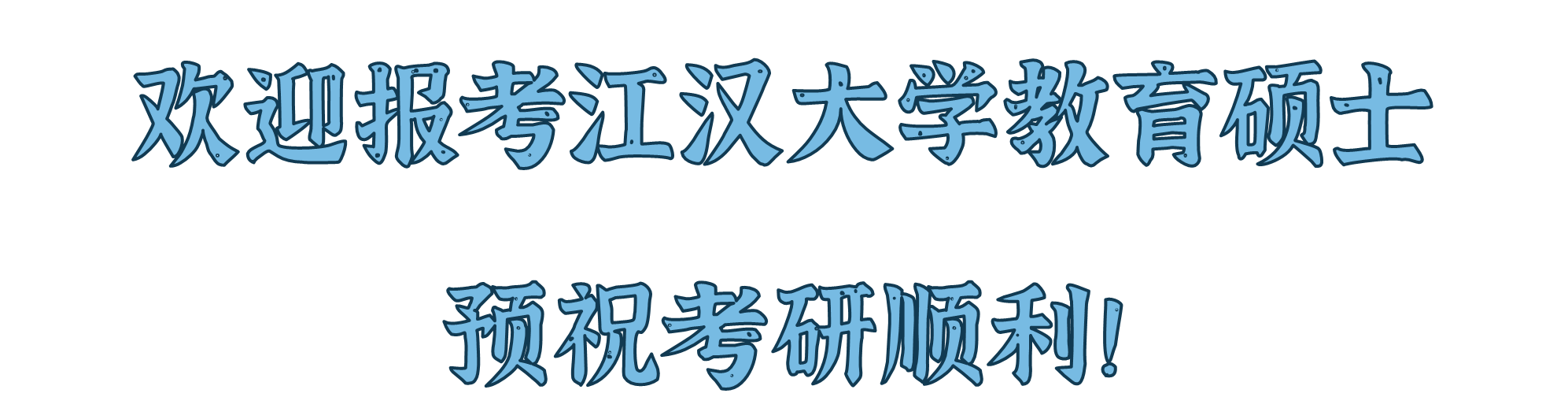 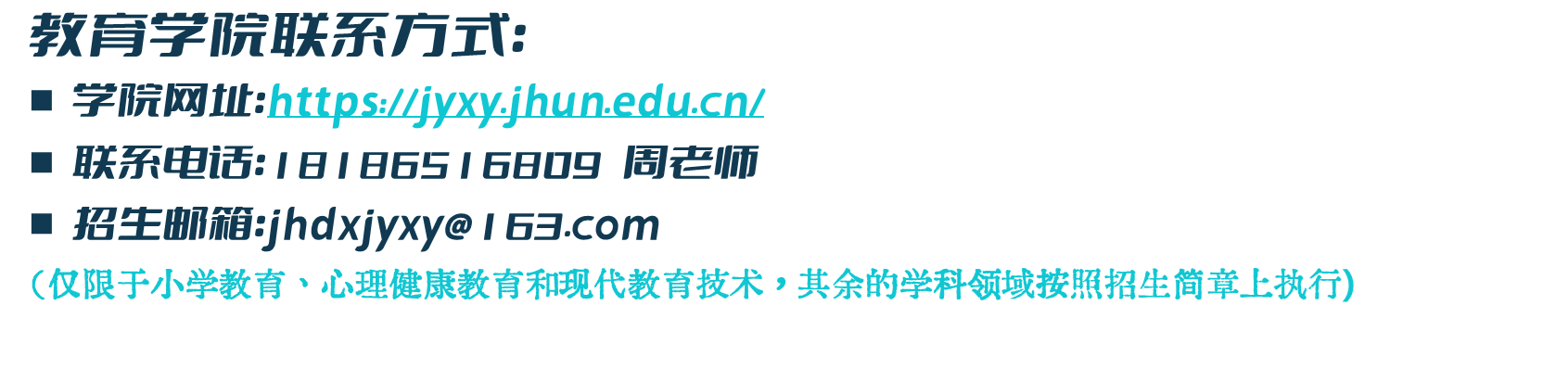 [Speaker Notes: 欢迎报考江汉大学教育硕士]